Certificate
Associate Degree,
Chemical Technology
Bachelor’s Degree,
Chemical Engineering
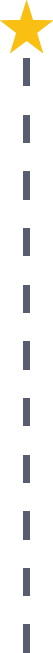 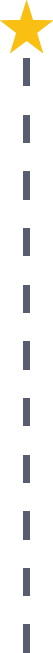 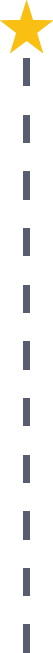 Start Pre-Engineering
As early as grade 7
(based on readiness)
Mix Machine Setter
Median Salary: $34,720
Job Growth (10 yr): -3.6%
Annual Openings: 272
Average Tuition (1 yr): $0 – $3,900/yr
Chemical System Operator
Median Salary: $46,680
Job Growth (10 yr): -6.9%
Annual Openings: 52
Average Tuition (2 yrs): $3,900/yr
Chemical Engineer
Median Salary: $85,560
Job Growth (10 yr): 8.7%
Annual Openings: 56
Average Tuition (4 yrs): $9,600/yr
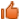 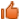 Workplace Visits
Job Shadow
Internship
Work
Supervised Experience
---
Work
Supervised Experience
Internship
---
Work
Internship
---
Work
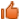 Data reflects 2014 Ohio labor statistics and public institutions of higher education for 2013-2014. For specific tuition costs, visit ohiohighered.org.
Ohio In-demand Occupations
Visit education.ohio.gov/CareerConnections for reference information. 
Course titles and sequences will vary between schools.
1/2016